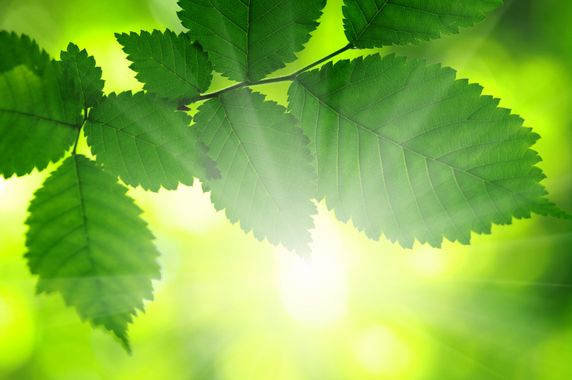 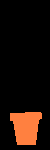 Les plantes sont des organismes autotrophes, elles produisent leur propre matière organique à partir de matière minérale par photosynthèse en présence de lumière.
Objectifs notionnels :
Montrer comment la plante est capable de produire une diversité de métabolites en présence de lumière.
TP 9 : Etude du métabolisme photosynthétique
Compétences :
Réaliser une chromatographie.
Mesurer des échanges gazeux par ExAO.
Réaliser une préparation microscopique.
Ateliers :
Montrer la présence de pigments photosynthétiques chez les végétaux.
Montrer que la production de matière correspond à une réduction du carbone atmosphérique.
Localiser la production de matière organique dans les chloroplastes.
Observer les structures de mise en réserve des produits de la photosynthèse.
Mettre en évidence les tanins et leur rôle dans la reproduction de la plante.
Préparation de la séance
Faire la partie 2 du Parcours Éléa thème 2-A (révision du chapitre « organisation des plantes à fleurs ».

Former les 5 équipes de 2/3 élèves.

Prendre connaissance du sujet avant la séance de TP.
Organisation de la séance
Phase 1 (1 heure) : TP
Réalisez le TP proposé, n’oubliez pas d’appeler le professeur à chaque fois que cela est indiqué.
Construisez votre diaporama au fur et à mesure.
Déposez votre diaporama dans Pearltrees dans le dossier prévu.

Phase 2 (1 heure) : Exposé
Présentez à l’oral la démarche expérimentale mise en œuvre.
Critères de réussite
Critères d’évaluation de l’oral